Introduction to Programming withScientific ApplicationsGerth Stølting BrodalDepartment of Computer ScienceAarhus University
[Speaker Notes: Introduktion til Programmering med Videnskabelige Anvendelser
https://kursuskatalog.au.dk/da/course/111388/Introduktion-til-programmering-med-videnskabelige-anvendelser]
Course evaluation 2018”Den første forelæsning var meget skræmmende og overvældende”
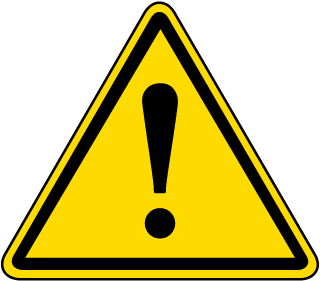 Course description – kursuskatalog.au.dk/en/course/123832/
Introduction to Programming with Scientific Applications
Description of qualifications
After the course the participants will have knowledge of principles and techniques for systematic construction of programs.
At the end of the course, the participants will be able to: 
apply constructions of a common programming language,
develop well-structured programs and perform testing and debugging of these,
explain fundamental programming concepts and basic algorithmic techniques,
apply standard tools for scientific applications,
use the documentation for a programming language and available software packages.
Contents
The course gives an introduction to programming with scientific applications.Programming concepts and techniques are introduced using the Python programming language.The programming concepts are illustrated in other programming languages. The following content is included.
Basic programming constructs:  Data types, operators, variables, flow of control, conditionals, loops, functions, recursion, scope, exceptions. Object orientation:  Abstract data types, classes, inheritance, encapsulation. Basic algorithmic techniques:  Sorting, binary search, dynamic programming. Systematic development of programs:  Testing and debugging. File-based input/output, numerical analysis, functional programming. Scientific computing using standard packages for Python.
ECTS    10
Hours - weeks - periods
	Lectures 2 x 2 hours/week
	TA sessions 1 x 3 hours/week
	Study café 3 x 1 hour/week
Language of instruction
    	Danish
Instructor
	Gerth Stølting Brodal
Academic prerequisites
    	(Some) Linear algebra
Exam
	5 hour programming
	Aid: Computer and Internet, headphones,
	7-point grading scale
Prerequisites for examination participation
    	Submission and approval of 10 	mandatory assignments and submission 	of 1 implementation project
Notes	Grade reflects an overall assessment of 	implementation project and written 	examination. Project counts 20% and 	written exam counts 80%
[Speaker Notes: Course description discusses AI assistants]
Lecturer
Name  	Gerth Stølting Brodal
Research  	Algorithms and Data Structures (Computer Science)
Teaching
2018 -	BSc course on Introduction to Programming with Scientific Applications
2003 -	BSc course on Introduction to Algorithms and Data Structures
1999 - 17	MSc courses on Computational Geometry, Algorithm Engineering, 	Advanced Data Structures, External Memory Algorithms and Data Structures
Python 	Advanced Beginner
Question – Primary Education?
Mathematics
Mathematics-Economics
Data Science
Chemestry 
Physics
Other Science-Technology
Other
Question – Programming languages you know?
+750 listed on en.wikipedia.org/wiki/List_of_programming_languages
Question – Programming experience?
For the programming language you know best (if any) please state you proficiency level within the language.

None
Fundamental awareness (basic knowledge)
Novice (limited experience)
Intermediate (practical application)
Advanced (applied theory)
Expert (recognized authority)
Some course practicalitiesPrimary lecture material = slides
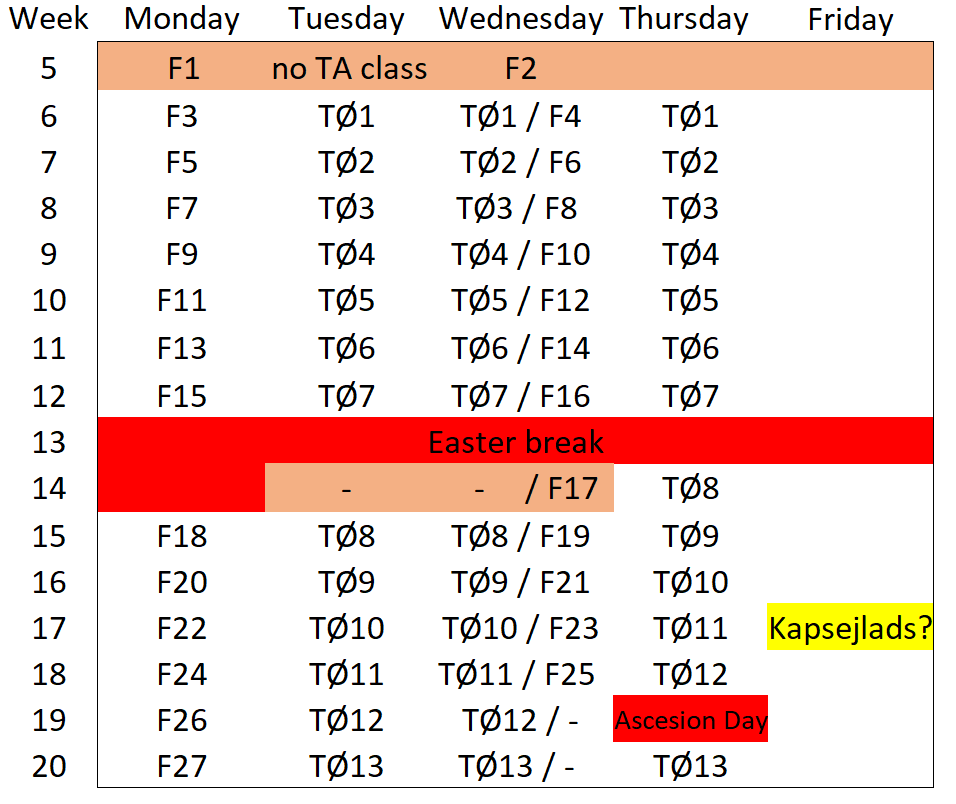 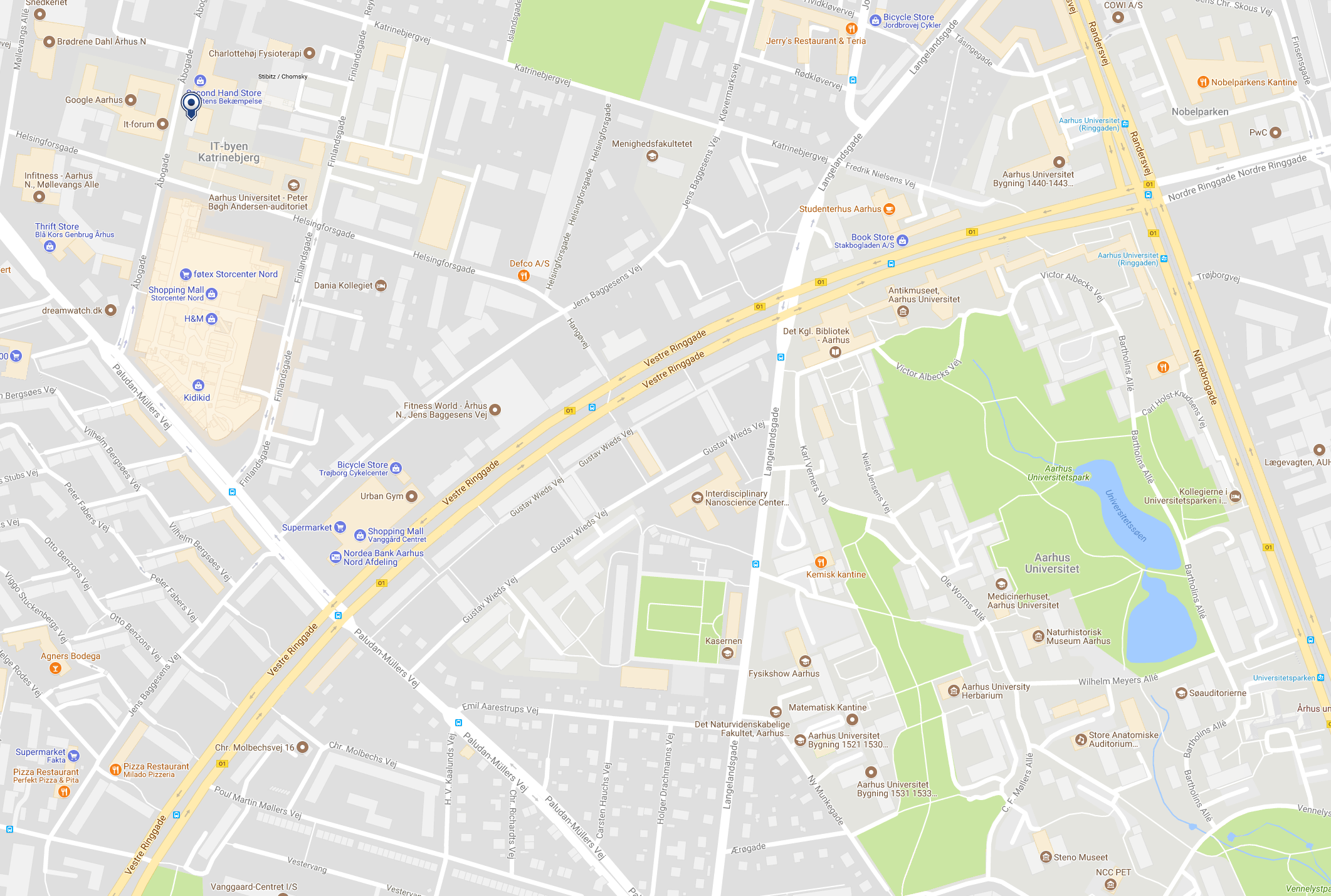 PBA Aud
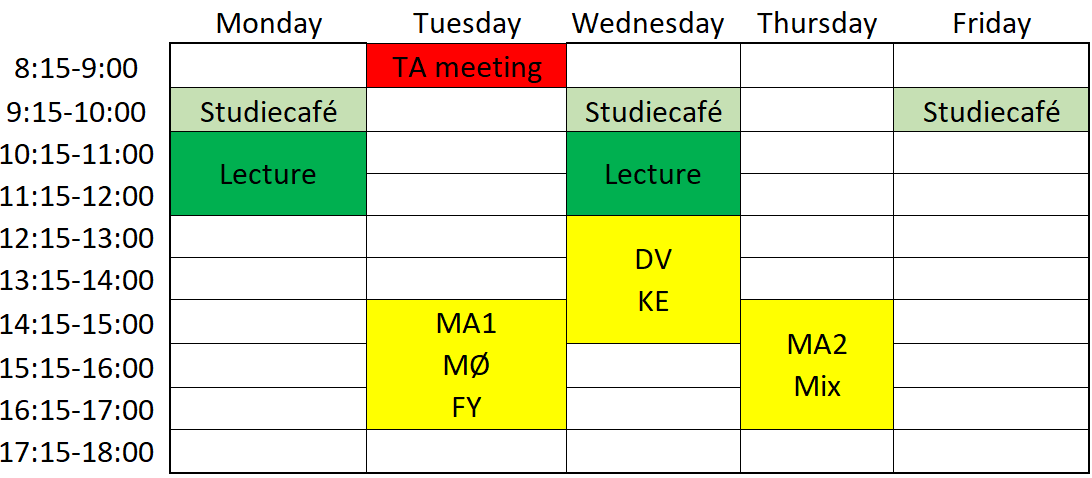 Aud E
Course page on Brightspace and GitHub
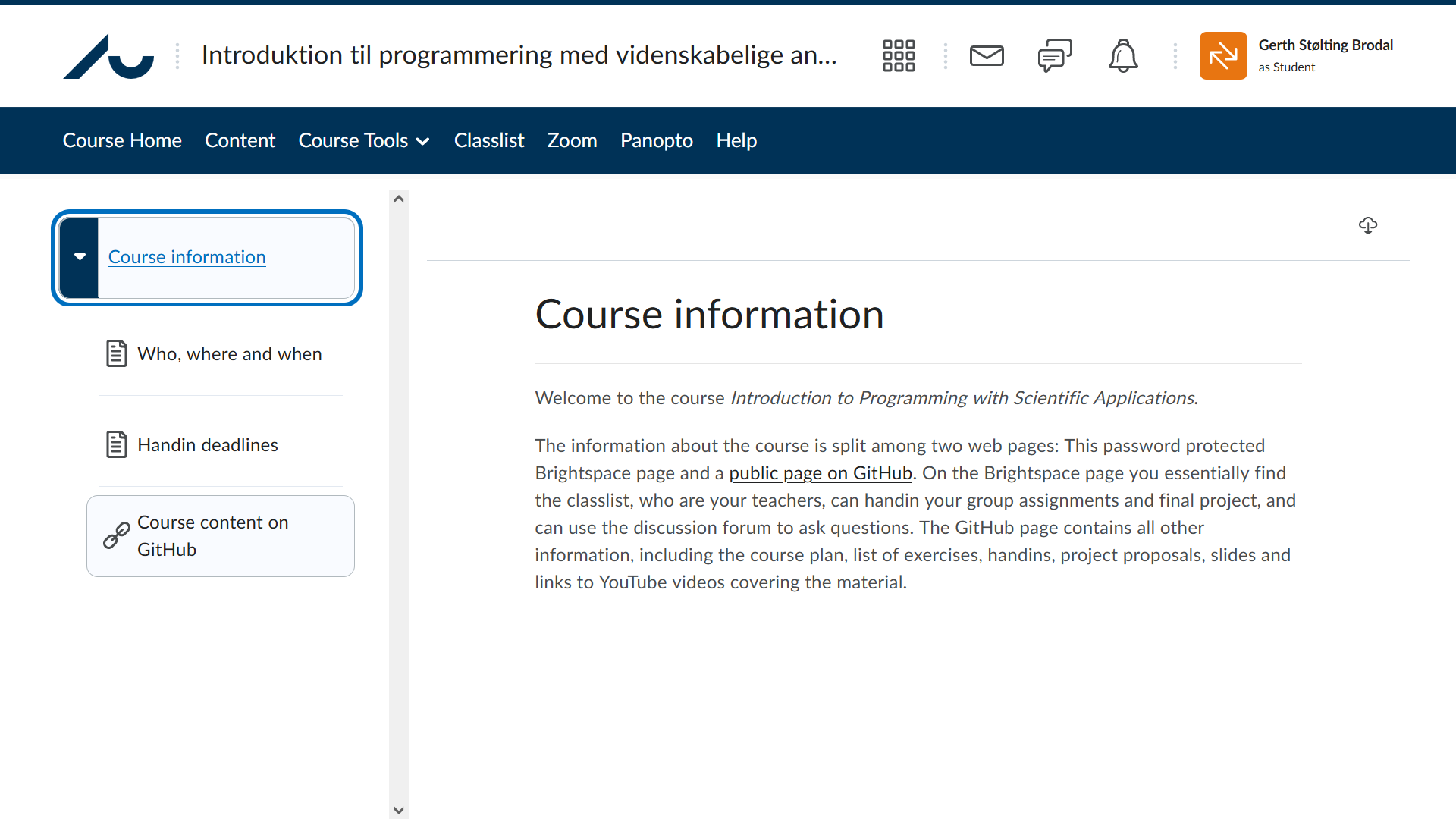 gsbrodal.github.io/ipsa
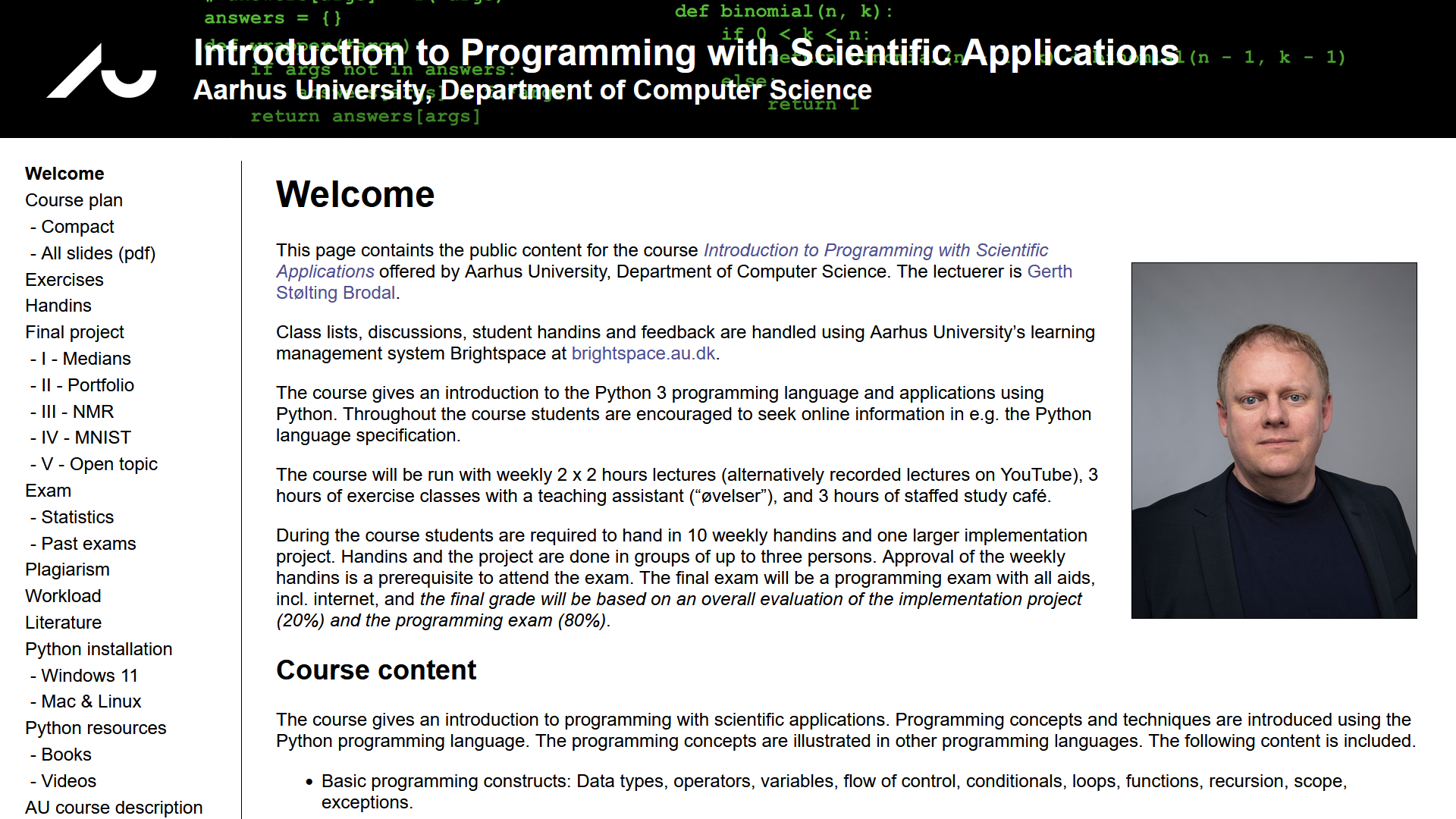 [Speaker Notes: Go over course page structure…]
Course text book – optional
John V. Guttag: Introduction to Computation and Programming Using Python, Third Edition With Application to Computational Modeling and Understanding Data. Third Edition. 664 pages. MIT Press, 2021.
[Guttag, 2nd Ed., page 8] ”The reader should be forewarned that this book is by no means a comprehensive introduction to Python”. 3rd Ed. added about 80 pages on introduction to Python.
Covers all basic features of Python enabling you to deal with data in Chapters 1-10 (212 pages) - remaining chapters are applications
Other resources: Google, stackoverflow, Python.org, YouTube, ...
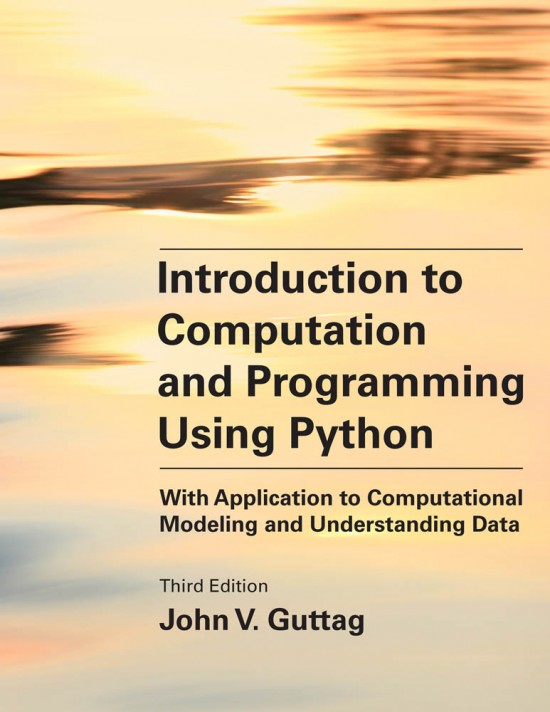 Comparison to a standard text book on the programming language Python by Cay Horstmann and Rance Necaise:
Topic recursion is covered by Guttag on page 123 (2nd edition on page 50),  Horstmann and Necaise do it on page 611
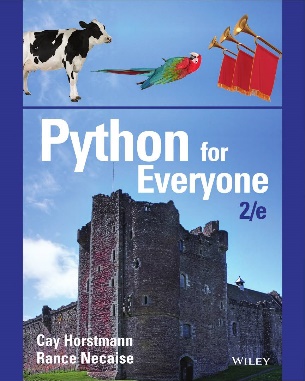 Some other books on Python
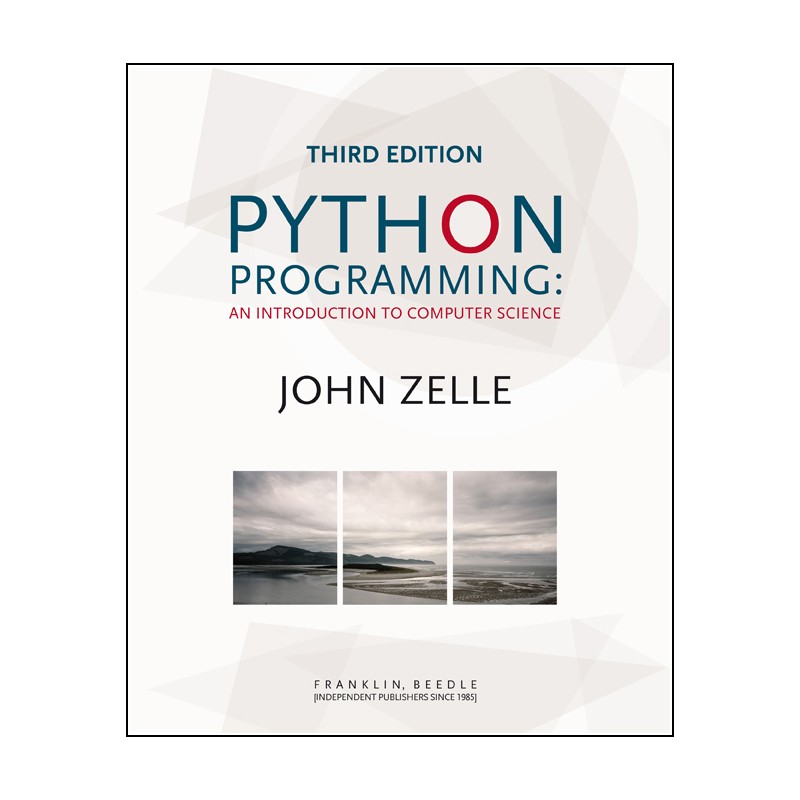 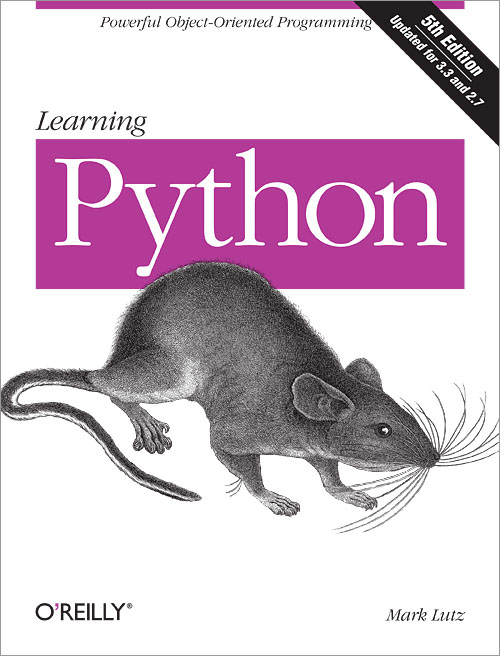 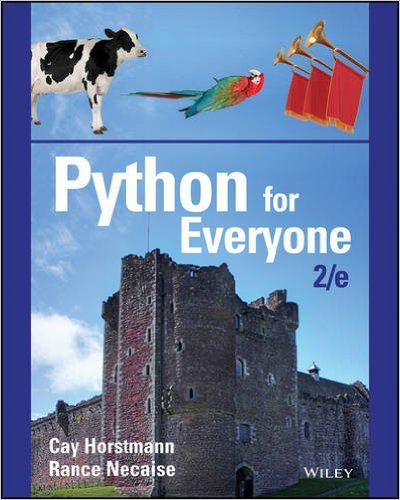 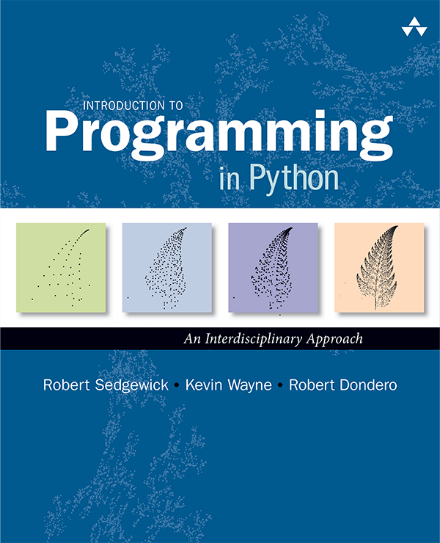 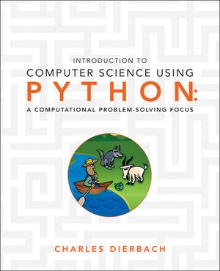 O’Reilly, 20131684 pages
Wiley, 2016752 pages
Addison-Wesley, 2015794 pages
Wiley, 2013580 pages
Franklin & Beedle, 2016552 pages
... numerous online introduction texts/courses/videos on Python
[Speaker Notes: Try to google “books python”, “books python data science”, “books python data analytics”….]
Two Python programs
A Python program
7 is an integer literal – in Python denoted an “int”
x is the name of a variable that can hold some value
= is assigning a value to a variable
* denotes multiplication
print is the name of a built-in function, here we call print to print the result of 7 * 7
A program consists of a sequence of statements, executed sequentially
Question – What  is the result of this program?
x assigned new value
10
15
25
[15, 10]
Error
Don’t know
Another Python program using lists
[13, 27, 7, 42] is a list containing four integers
a[2] refers to the entry in the list with index 2 (the first element has index 0, i.e. a[2] is the 3rd element of the list)
Note that print also can print a list
Question – What  is the result of this program?
8
10
12
15
Don’t know
Why Python ?       the next slides will be technical
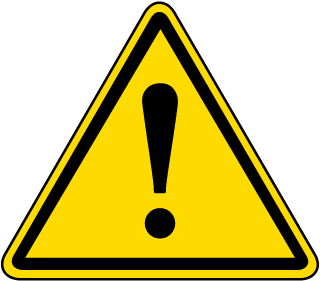 TIOBE Index January 2024
Since November 2021
Python #1
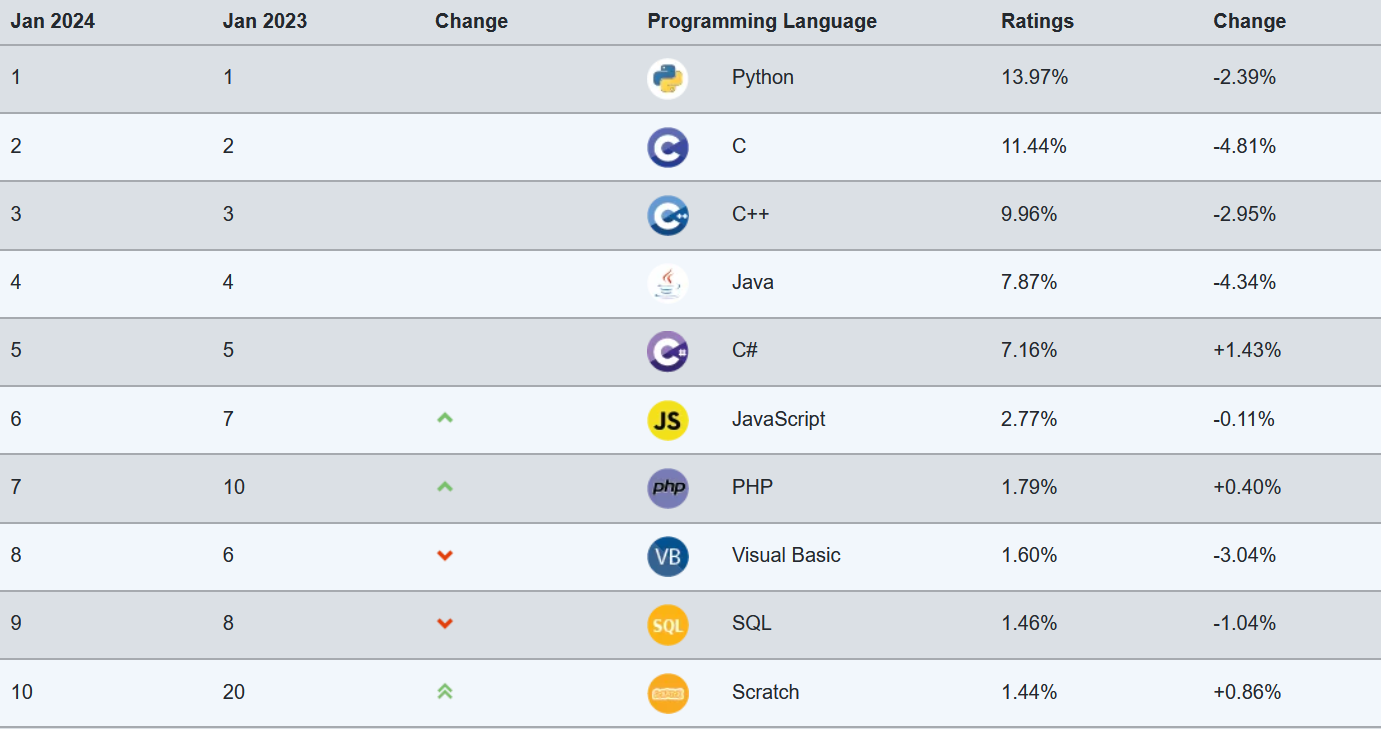 The TIOBE Programming Community index is an indicator of the popularity of programming languages. The index is updated once a month. The ratings are based on the number of skilled engineers world-wide, courses and third party vendors. Popular search engines such as Google, Bing, Yahoo!, Wikipedia, Amazon, YouTube and Baidu are used to calculate the ratings. It is important to note that the TIOBE index is not about the best programming language or the language in which most lines of code have been written.		www.tiobe.com
[Speaker Notes: Python: 2018 4.7%, 2019 8.3%, 2020 9.7%, 2021 13.6%, 2022 13.6% 

The TIOBE Programming Community index is an indicator of the popularity of programming languages. The index is updated once a month. The ratings are based on the number of skilled engineers world-wide, courses and third party vendors. Popular search engines such as Google, Bing, Yahoo!, Wikipedia, Amazon, YouTube and Baidu are used to calculate the ratings. It is important to note that the TIOBE index is not about the best programming language or the language in which most lines of code have been written.

Different programming languages good for different contexts.]
Popularity of programming languages
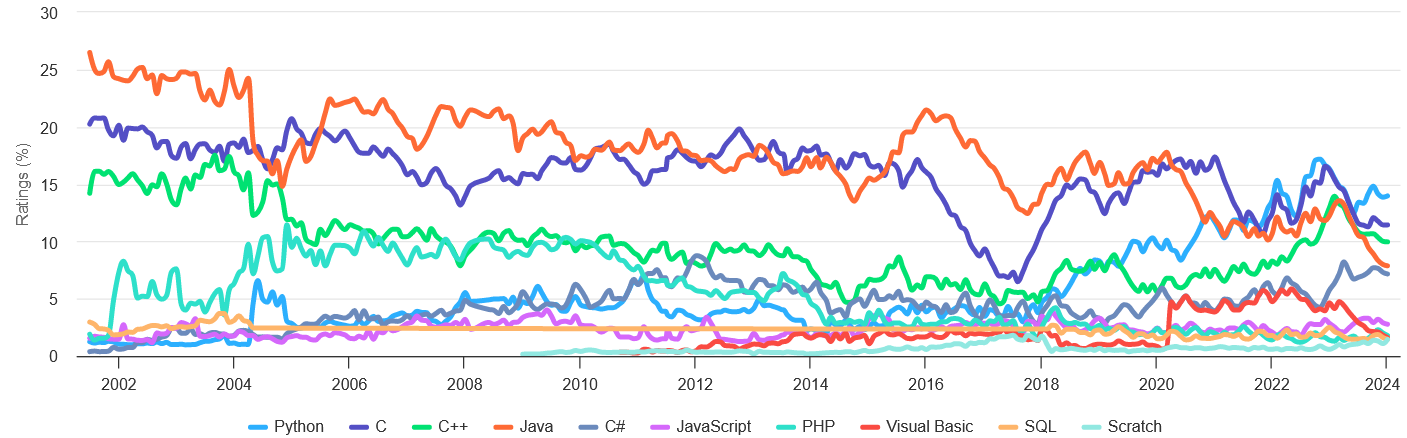 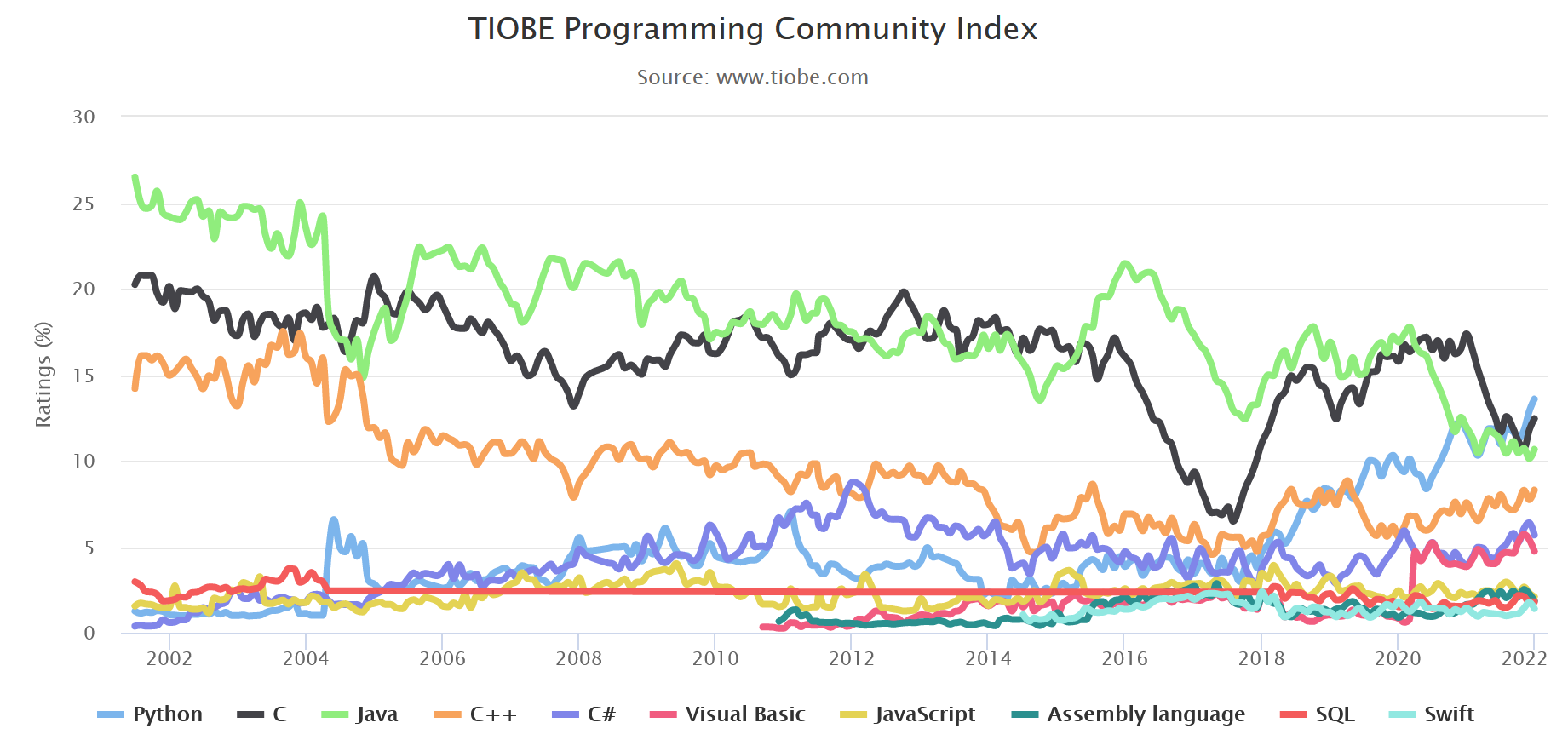 Most Popular Programming Languages 1965 – 2024 (YouTube)
[Speaker Notes: First versions: C = 1972, C++ = 1985, Java = 1995, C# = 2000, Visual Basic = 1991, JavaScript 1995, SQL = 1974, Assembly Language = 1947, PHP = 1995

Anybody tried to run a JavaScript today?

HTML, CSS, JavaScript example: www.au.dk Ctrl-u (on PC; on Mac the shortcut is Command+Alt+U)
CSS https://www.aucdn.dk/2016/assets/css/app.css -> https://www.cleancss.com/css-beautify/
JAVASCRIPT example https://www.aucdn.dk/2016/assets/js/vendor.js -> http://jsbeautifier.org/

Google Chrome: Press F12: document.body.style.background = 'green'

CSS & JavaScript examples of languages with a SYNTAX using { } and ; to structure programs; ugly code generated by other programs

Other overview of popularity:

https://stackify.com/popular-programming-languages-2018/]
“Hello World”
In Java, C, C++ a lot of “{“, “}” and “;” are needed
Java tends to have a lot of “public...” details that need to be spelled out
Python is concise
[Speaker Notes: Last release of Python 2 was 2.7 in 2010
Python 3.0 was released in 2008 (to clean up some unfortunate design in Python 2)]
Why Python ?
Short concise code
(C developed by Dennis Ritchie 1969-73)
C  index out of bounds
Debugging is the process of finding and resolving defects or problems within a computer program that prevent correct operation of computer software or a system.
en.wikipedia.org/wiki/Debugging
-42
“A” only has size 2, but tries to update the 4th entry. No warning is giving. Something unexpected is overridden in memory. Have fun debugging!
Skipping checking for invalid indexing makes programs faster, but also requires disciplined programming
(C++ was developed by Bjarne Stroustrup 1985)
... and C++  index out of bounds
overrides 
something unexpected
-42
... and C++  vector index out of bounds
overrides something unexpected
-42
(Java was developed by James Gosling 1995)
... and Java index out of bounds exception
Java provides error message when running the program
(Python first release by Guido van Rossum 1991)
... and Python index out of bounds exception
Python provides error message when running the program
Why Python ?
Short concise code
Index out-of-range exceptions
C++ different ways to print a vector
elegant
Java - different ways to print a vector
elegant
The Python way to print a list
Why Python ?
Short concise code
Index out of range exceptions
Elegant for-each loop
$ g++ -std=c++11 print-vector.cpp
cpp-error-message.cpp: In function ‘int main()’:
cpp-error-message.cpp:7:13: error: no match for ‘operator<<’ (operand types are ‘std::ostream {aka std::basic_ostream<char>}’ and ‘std::vector<int>’)
   std::cout << A << std::endl;
             ^
In file included from /usr/lib/gcc/x86_64-pc-cygwin/5.4.0/include/c++/iostream:39:0,
                 from cpp-error-message.cpp:1:
/usr/lib/gcc/x86_64-pc-cygwin/5.4.0/include/c++/ostream:628:5: note: candidate: std::basic_ostream<_CharT, _Traits>& std::operator<<(std::basic_ostream<_CharT, _Traits>&&, const _Tp&) [with _CharT = char; _Traits = std::char_traits<char>; _Tp = std::vector<int>] <near match>
     operator<<(basic_ostream<_CharT, _Traits>&& __os, const _Tp& __x)
     ^
/usr/lib/gcc/x86_64-pc-cygwin/5.4.0/include/c++/ostream:628:5: note:   conversion of argument 1 would be ill-formed:
cpp-error-message.cpp:7:16: error: cannot bind ‘std::ostream {aka std::basic_ostream<char>}’ lvalue to ‘std::basic_ostream<char>&&’
   std::cout << A << std::endl;
                ^
In file included from /usr/lib/gcc/x86_64-pc-cygwin/5.4.0/include/c++/iostream:39:0,
                 from cpp-error-message.cpp:1:
/usr/lib/gcc/x86_64-pc-cygwin/5.4.0/include/c++/ostream:108:7: note: candidate: std::basic_ostream<_CharT, _Traits>::__ostream_type& std::basic_ostream<_CharT, _Traits>::operator<<(std::basic_ostream<_CharT, _Traits>::__ostream_type& (*)(std::basic_ostream<_CharT, _Traits>::__ostream_type&)) [with _CharT = char; _Traits = std::char_traits<char>; std::basic_ostream<_CharT, _Traits>::__ostream_type = std::basic_ostream<char>]
       operator<<(__ostream_type& (*__pf)(__ostream_type&))
       ^
/usr/lib/gcc/x86_64-pc-cygwin/5.4.0/include/c++/ostream:108:7: note:   no known conversion for argument 1 from ‘std::vector<int>’ to ‘std::basic_ostream<char>::__ostream_type& (*)(std::basic_ostream<char>::__ostream_type&) {aka std::basic_ostream<char>& (*)(std::basic_ostream<char>&)}’
/usr/lib/gcc/x86_64-pc-cygwin/5.4.0/include/c++/ostream:117:7: note: candidate: std::basic_ostream<_CharT, _Traits>::__ostream_type& std::basic_ostream<_CharT, _Traits>::operator<<(std::basic_ostream<_CharT, _Traits>::__ios_type& (*)(std::basic_ostream<_CharT, _Traits>::__ios_type&)) [with _CharT = char; _Traits = std::char_traits<char>; std::basic_ostream<_CharT, _Traits>::__ostream_type = std::basic_ostream<char>; std::basic_ostream<_CharT, _Traits>::__ios_type = std::basic_ios<char>]
       operator<<(__ios_type& (*__pf)(__ios_type&))
       ^
/usr/lib/gcc/x86_64-pc-cygwin/5.4.0/include/c++/ostream:117:7: note:   no known conversion for argument 1 from ‘std::vector<int>’ to ‘std::basic_ostream<char>::__ios_type& (*)(std::basic_ostream<char>::__ios_type&) {aka std::basic_ios<char>& (*)(std::basic_ios<char>&)}’
/usr/lib/gcc/x86_64-pc-cygwin/5.4.0/include/c++/ostream:127:7: note: candidate: std::basic_ostream<_CharT, _Traits>::__ostream_type& std::basic_ostream<_CharT, _Traits>::operator<<(std::ios_base& (*)(std::ios_base&)) [with _CharT = char; _Traits = std::char_traits<char>; std::basic_ostream<_CharT, _Traits>::__ostream_type = std::basic_ostream<char>]
       operator<<(ios_base& (*__pf) (ios_base&))
       ^
/usr/lib/gcc/x86_64-pc-cygwin/5.4.0/include/c++/ostream:127:7: note:   no known conversion for argument 1 from ‘std::vector<int>’ to ‘std::ios_base& (*)(std::ios_base&)’
/usr/lib/gcc/x86_64-pc-cygwin/5.4.0/include/c++/ostream:166:7: note: candidate: std::basic_ostream<_CharT, _Traits>::__ostream_type& std::basic_ostream<_CharT, _Traits>::operator<<(long int) [with _CharT = char; _Traits = std::char_traits<char>; std::basic_ostream<_CharT, _Traits>::__ostream_type = std::basic_ostream<char>]
       operator<<(long __n)
       ^
/usr/lib/gcc/x86_64-pc-cygwin/5.4.0/include/c++/ostream:166:7: note:   no known conversion for argument 1 from ‘std::vector<int>’ to ‘long int’
/usr/lib/gcc/x86_64-pc-cygwin/5.4.0/include/c++/ostream:170:7: note: candidate: std::basic_ostream<_CharT, _Traits>::__ostream_type& std::basic_ostream<_CharT, _Traits>::operator<<(long unsigned int) [with _CharT = char; _Traits = std::char_traits<char>; std::basic_ostream<_CharT, _Traits>::__ostream_type = std::basic_ostream<char>]
       operator<<(unsigned long __n)
       ^
/usr/lib/gcc/x86_64-pc-cygwin/5.4.0/include/c++/ostream:170:7: note:   no known conversion for argument 1 from ‘std::vector<int>’ to ‘long unsigned int’
/usr/lib/gcc/x86_64-pc-cygwin/5.4.0/include/c++/ostream:174:7: note: candidate: std::basic_ostream<_CharT, _Traits>::__ostream_type& std::basic_ostream<_CharT, _Traits>::operator<<(bool) [with _CharT = char; _Traits = std::char_traits<char>; std::basic_ostream<_CharT, _Traits>::__ostream_type = std::basic_ostream<char>]
       operator<<(bool __n)
       ^
/usr/lib/gcc/x86_64-pc-cygwin/5.4.0/include/c++/ostream:174:7: note:   no known conversion for argument 1 from ‘std::vector<int>’ to ‘bool’
In file included from /usr/lib/gcc/x86_64-pc-cygwin/5.4.0/include/c++/ostream:638:0,
                 from /usr/lib/gcc/x86_64-pc-cygwin/5.4.0/include/c++/iostream:39,
                 from cpp-error-message.cpp:1:
/usr/lib/gcc/x86_64-pc-cygwin/5.4.0/include/c++/bits/ostream.tcc:91:5: note: candidate: std::basic_ostream<_CharT, _Traits>& std::basic_ostream<_CharT, _Traits>::operator<<(short int) [with _CharT = char; _Traits = std::char_traits<char>]
     basic_ostream<_CharT, _Traits>::
     ^
/usr/lib/gcc/x86_64-pc-cygwin/5.4.0/include/c++/bits/ostream.tcc:91:5: note:   no known conversion for argument 1 from ‘std::vector<int>’ to ‘short int’
In file included from /usr/lib/gcc/x86_64-pc-cygwin/5.4.0/include/c++/iostream:39:0,
                 from cpp-error-message.cpp:1:
/usr/lib/gcc/x86_64-pc-cygwin/5.4.0/include/c++/ostream:181:7: note: candidate: std::basic_ostream<_CharT, _Traits>::__ostream_type& std::basic_ostream<_CharT, _Traits>::operator<<(short unsigned int) [with _CharT = char; _Traits = std::char_traits<char>; std::basic_ostream<_CharT, _Traits>::__ostream_type = std::basic_ostream<char>]
       operator<<(unsigned short __n)
       ^
/usr/lib/gcc/x86_64-pc-cygwin/5.4.0/include/c++/ostream:181:7: note:   no known conversion for argument 1 from ‘std::vector<int>’ to ‘short unsigned int’
In file included from /usr/lib/gcc/x86_64-pc-cygwin/5.4.0/include/c++/ostream:638:0,
                 from /usr/lib/gcc/x86_64-pc-cygwin/5.4.0/include/c++/iostream:39,
                 from cpp-error-message.cpp:1:
/usr/lib/gcc/x86_64-pc-cygwin/5.4.0/include/c++/bits/ostream.tcc:105:5: note: candidate: std::basic_ostream<_CharT, _Traits>& std::basic_ostream<_CharT, _Traits>::operator<<(int) [with _CharT = char; _Traits = std::char_traits<char>]
     basic_ostream<_CharT, _Traits>::
     ^
/usr/lib/gcc/x86_64-pc-cygwin/5.4.0/include/c++/bits/ostream.tcc:105:5: note:   no known conversion for argument 1 from ‘std::vector<int>’ to ‘int’
In file included from /usr/lib/gcc/x86_64-pc-cygwin/5.4.0/include/c++/iostream:39:0,
                 from cpp-error-message.cpp:1:
/usr/lib/gcc/x86_64-pc-cygwin/5.4.0/include/c++/ostream:192:7: note: candidate: std::basic_ostream<_CharT, _Traits>::__ostream_type& std::basic_ostream<_CharT, _Traits>::operator<<(unsigned int) [with _CharT = char; _Traits = std::char_traits<char>; std::basic_ostream<_CharT, _Traits>::__ostream_type = std::basic_ostream<char>]
       operator<<(unsigned int __n)
       ^
/usr/lib/gcc/x86_64-pc-cygwin/5.4.0/include/c++/ostream:192:7: note:   no known conversion for argument 1 from ‘std::vector<int>’ to ‘unsigned int’
/usr/lib/gcc/x86_64-pc-cygwin/5.4.0/include/c++/ostream:201:7: note: candidate: std::basic_ostream<_CharT, _Traits>::__ostream_type& std::basic_ostream<_CharT, _Traits>::operator<<(long long int) [with _CharT = char; _Traits = std::char_traits<char>; std::basic_ostream<_CharT, _Traits>::__ostream_type = std::basic_ostream<char>]
       operator<<(long long __n)
       ^
/usr/lib/gcc/x86_64-pc-cygwin/5.4.0/include/c++/ostream:201:7: note:   no known conversion for argument 1 from ‘std::vector<int>’ to ‘long long int’
/usr/lib/gcc/x86_64-pc-cygwin/5.4.0/include/c++/ostream:205:7: note: candidate: std::basic_ostream<_CharT, _Traits>::__ostream_type& std::basic_ostream<_CharT, _Traits>::operator<<(long long unsigned int) [with _CharT = char; _Traits = std::char_traits<char>; std::basic_ostream<_CharT, _Traits>::__ostream_type = std::basic_ostream<char>]
       operator<<(unsigned long long __n)
       ^
/usr/lib/gcc/x86_64-pc-cygwin/5.4.0/include/c++/ostream:205:7: note:   no known conversion for argument 1 from ‘std::vector<int>’ to ‘long long unsigned int’
/usr/lib/gcc/x86_64-pc-cygwin/5.4.0/include/c++/ostream:220:7: note: candidate: std::basic_ostream<_CharT, _Traits>::__ostream_type& std::basic_ostream<_CharT, _Traits>::operator<<(double) [with _CharT = char; _Traits = std::char_traits<char>; std::basic_ostream<_CharT, _Traits>::__ostream_type = std::basic_ostream<char>]
       operator<<(double __f)
       ^
/usr/lib/gcc/x86_64-pc-cygwin/5.4.0/include/c++/ostream:220:7: note:   no known conversion for argument 1 from ‘std::vector<int>’ to ‘double’
/usr/lib/gcc/x86_64-pc-cygwin/5.4.0/include/c++/ostream:224:7: note: candidate: std::basic_ostream<_CharT, _Traits>::__ostream_type& std::basic_ostream<_CharT, _Traits>::operator<<(float) [with _CharT = char; _Traits = std::char_traits<char>; std::basic_ostream<_CharT, _Traits>::__ostream_type = std::basic_ostream<char>]
       operator<<(float __f)
       ^
/usr/lib/gcc/x86_64-pc-cygwin/5.4.0/include/c++/ostream:224:7: note:   no known conversion for argument 1 from ‘std::vector<int>’ to ‘float’
/usr/lib/gcc/x86_64-pc-cygwin/5.4.0/include/c++/ostream:232:7: note: candidate: std::basic_ostream<_CharT, _Traits>::__ostream_type& std::basic_ostream<_CharT, _Traits>::operator<<(long double) [with _CharT = char; _Traits = std::char_traits<char>; std::basic_ostream<_CharT, _Traits>::__ostream_type = std::basic_ostream<char>]
       operator<<(long double __f)
       ^
/usr/lib/gcc/x86_64-pc-cygwin/5.4.0/include/c++/ostream:232:7: note:   no known conversion for argument 1 from ‘std::vector<int>’ to ‘long double’
/usr/lib/gcc/x86_64-pc-cygwin/5.4.0/include/c++/ostream:245:7: note: candidate: std::basic_ostream<_CharT, _Traits>::__ostream_type& std::basic_ostream<_CharT, _Traits>::operator<<(const void*) [with _CharT = char; _Traits = std::char_traits<char>; std::basic_ostream<_CharT, _Traits>::__ostream_type = std::basic_ostream<char>]
       operator<<(const void* __p)
       ^
/usr/lib/gcc/x86_64-pc-cygwin/5.4.0/include/c++/ostream:245:7: note:   no known conversion for argument 1 from ‘std::vector<int>’ to ‘const void*’
In file included from /usr/lib/gcc/x86_64-pc-cygwin/5.4.0/include/c++/ostream:638:0,
                 from /usr/lib/gcc/x86_64-pc-cygwin/5.4.0/include/c++/iostream:39,
                 from cpp-error-message.cpp:1:
/usr/lib/gcc/x86_64-pc-cygwin/5.4.0/include/c++/bits/ostream.tcc:119:5: note: candidate: std::basic_ostream<_CharT, _Traits>& std::basic_ostream<_CharT, _Traits>::operator<<(std::basic_ostream<_CharT, _Traits>::__streambuf_type*) [with _CharT = char; _Traits = std::char_traits<char>; std::basic_ostream<_CharT, _Traits>::__streambuf_type = std::basic_streambuf<char>]
     basic_ostream<_CharT, _Traits>::
     ^
/usr/lib/gcc/x86_64-pc-cygwin/5.4.0/include/c++/bits/ostream.tcc:119:5: note:   no known conversion for argument 1 from ‘std::vector<int>’ to ‘std::basic_ostream<char>::__streambuf_type* {aka std::basic_streambuf<char>*}’
In file included from /usr/lib/gcc/x86_64-pc-cygwin/5.4.0/include/c++/iostream:39:0,
                 from cpp-error-message.cpp:1:
/usr/lib/gcc/x86_64-pc-cygwin/5.4.0/include/c++/ostream:574:5: note: candidate: template<class _Traits> std::basic_ostream<char, _Traits>& std::operator<<(std::basic_ostream<char, _Traits>&, const unsigned char*)
     operator<<(basic_ostream<char, _Traits>& __out, const unsigned char* __s)
     ^
/usr/lib/gcc/x86_64-pc-cygwin/5.4.0/include/c++/ostream:574:5: note:   template argument deduction/substitution failed:
cpp-error-message.cpp:7:16: note:   cannot convert ‘A’ (type ‘std::vector<int>’) to type ‘const unsigned char*’
   std::cout << A << std::endl;
                ^
In file included from /usr/lib/gcc/x86_64-pc-cygwin/5.4.0/include/c++/iostream:39:0,
                 from cpp-error-message.cpp:1:
/usr/lib/gcc/x86_64-pc-cygwin/5.4.0/include/c++/ostream:569:5: note: candidate: template<class _Traits> std::basic_ostream<char, _Traits>& std::operator<<(std::basic_ostream<char, _Traits>&, const signed char*)
     operator<<(basic_ostream<char, _Traits>& __out, const signed char* __s)
     ^
/usr/lib/gcc/x86_64-pc-cygwin/5.4.0/include/c++/ostream:569:5: note:   template argument deduction/substitution failed:
cpp-error-message.cpp:7:16: note:   cannot convert ‘A’ (type ‘std::vector<int>’) to type ‘const signed char*’
   std::cout << A << std::endl;
                ^
In file included from /usr/lib/gcc/x86_64-pc-cygwin/5.4.0/include/c++/iostream:39:0,
                 from cpp-error-message.cpp:1:
/usr/lib/gcc/x86_64-pc-cygwin/5.4.0/include/c++/ostream:556:5: note: candidate: template<class _Traits> std::basic_ostream<char, _Traits>& std::operator<<(std::basic_ostream<char, _Traits>&, const char*)
     operator<<(basic_ostream<char, _Traits>& __out, const char* __s)
     ^
/usr/lib/gcc/x86_64-pc-cygwin/5.4.0/include/c++/ostream:556:5: note:   template argument deduction/substitution failed:
cpp-error-message.cpp:7:16: note:   cannot convert ‘A’ (type ‘std::vector<int>’) to type ‘const char*’
   std::cout << A << std::endl;
                ^
In file included from /usr/lib/gcc/x86_64-pc-cygwin/5.4.0/include/c++/ostream:638:0,
                 from /usr/lib/gcc/x86_64-pc-cygwin/5.4.0/include/c++/iostream:39,
                 from cpp-error-message.cpp:1:
/usr/lib/gcc/x86_64-pc-cygwin/5.4.0/include/c++/bits/ostream.tcc:321:5: note: candidate: template<class _CharT, class _Traits> std::basic_ostream<_CharT, _Traits>& std::operator<<(std::basic_ostream<_CharT, _Traits>&, const char*)
     operator<<(basic_ostream<_CharT, _Traits>& __out, const char* __s)
     ^
/usr/lib/gcc/x86_64-pc-cygwin/5.4.0/include/c++/bits/ostream.tcc:321:5: note:   template argument deduction/substitution failed:
cpp-error-message.cpp:7:16: note:   cannot convert ‘A’ (type ‘std::vector<int>’) to type ‘const char*’
   std::cout << A << std::endl;
                ^
In file included from /usr/lib/gcc/x86_64-pc-cygwin/5.4.0/include/c++/iostream:39:0,
                 from cpp-error-message.cpp:1:
/usr/lib/gcc/x86_64-pc-cygwin/5.4.0/include/c++/ostream:539:5: note: candidate: template<class _CharT, class _Traits> std::basic_ostream<_CharT, _Traits>& std::operator<<(std::basic_ostream<_CharT, _Traits>&, const _CharT*)
     operator<<(basic_ostream<_CharT, _Traits>& __out, const _CharT* __s)
     ^
/usr/lib/gcc/x86_64-pc-cygwin/5.4.0/include/c++/ostream:539:5: note:   template argument deduction/substitution failed:
cpp-error-message.cpp:7:16: note:   mismatched types ‘const _CharT*’ and ‘std::vector<int>’
   std::cout << A << std::endl;
                ^
In file included from /usr/lib/gcc/x86_64-pc-cygwin/5.4.0/include/c++/iostream:39:0,
                 from cpp-error-message.cpp:1:
/usr/lib/gcc/x86_64-pc-cygwin/5.4.0/include/c++/ostream:519:5: note: candidate: template<class _Traits> std::basic_ostream<char, _Traits>& std::operator<<(std::basic_ostream<char, _Traits>&, unsigned char)
     operator<<(basic_ostream<char, _Traits>& __out, unsigned char __c)
     ^
/usr/lib/gcc/x86_64-pc-cygwin/5.4.0/include/c++/ostream:519:5: note:   template argument deduction/substitution failed:
cpp-error-message.cpp:7:16: note:   cannot convert ‘A’ (type ‘std::vector<int>’) to type ‘unsigned char’
   std::cout << A << std::endl;
                ^
In file included from /usr/lib/gcc/x86_64-pc-cygwin/5.4.0/include/c++/iostream:39:0,
                 from cpp-error-message.cpp:1:
/usr/lib/gcc/x86_64-pc-cygwin/5.4.0/include/c++/ostream:514:5: note: candidate: template<class _Traits> std::basic_ostream<char, _Traits>& std::operator<<(std::basic_ostream<char, _Traits>&, signed char)
     operator<<(basic_ostream<char, _Traits>& __out, signed char __c)
     ^
/usr/lib/gcc/x86_64-pc-cygwin/5.4.0/include/c++/ostream:514:5: note:   template argument deduction/substitution failed:
cpp-error-message.cpp:7:16: note:   cannot convert ‘A’ (type ‘std::vector<int>’) to type ‘signed char’
   std::cout << A << std::endl;
                ^
In file included from /usr/lib/gcc/x86_64-pc-cygwin/5.4.0/include/c++/iostream:39:0,
                 from cpp-error-message.cpp:1:
/usr/lib/gcc/x86_64-pc-cygwin/5.4.0/include/c++/ostream:508:5: note: candidate: template<class _Traits> std::basic_ostream<char, _Traits>& std::operator<<(std::basic_ostream<char, _Traits>&, char)
     operator<<(basic_ostream<char, _Traits>& __out, char __c)
     ^
/usr/lib/gcc/x86_64-pc-cygwin/5.4.0/include/c++/ostream:508:5: note:   template argument deduction/substitution failed:
cpp-error-message.cpp:7:16: note:   cannot convert ‘A’ (type ‘std::vector<int>’) to type ‘char’
   std::cout << A << std::endl;
                ^
In file included from /usr/lib/gcc/x86_64-pc-cygwin/5.4.0/include/c++/iostream:39:0,
                 from cpp-error-message.cpp:1:
/usr/lib/gcc/x86_64-pc-cygwin/5.4.0/include/c++/ostream:502:5: note: candidate: template<class _CharT, class _Traits> std::basic_ostream<_CharT, _Traits>& std::operator<<(std::basic_ostream<_CharT, _Traits>&, char)
     operator<<(basic_ostream<_CharT, _Traits>& __out, char __c)
     ^
/usr/lib/gcc/x86_64-pc-cygwin/5.4.0/include/c++/ostream:502:5: note:   template argument deduction/substitution failed:
cpp-error-message.cpp:7:16: note:   cannot convert ‘A’ (type ‘std::vector<int>’) to type ‘char’
   std::cout << A << std::endl;
                ^
In file included from /usr/lib/gcc/x86_64-pc-cygwin/5.4.0/include/c++/iostream:39:0,
                 from cpp-error-message.cpp:1:
/usr/lib/gcc/x86_64-pc-cygwin/5.4.0/include/c++/ostream:497:5: note: candidate: template<class _CharT, class _Traits> std::basic_ostream<_CharT, _Traits>& std::operator<<(std::basic_ostream<_CharT, _Traits>&, _CharT)
     operator<<(basic_ostream<_CharT, _Traits>& __out, _CharT __c)
     ^
/usr/lib/gcc/x86_64-pc-cygwin/5.4.0/include/c++/ostream:497:5: note:   template argument deduction/substitution failed:
cpp-error-message.cpp:7:16: note:   deduced conflicting types for parameter ‘_CharT’ (‘char’ and ‘std::vector<int>’)
   std::cout << A << std::endl;
                ^
In file included from /usr/lib/gcc/x86_64-pc-cygwin/5.4.0/include/c++/bits/ios_base.h:46:0,
                 from /usr/lib/gcc/x86_64-pc-cygwin/5.4.0/include/c++/ios:42,
                 from /usr/lib/gcc/x86_64-pc-cygwin/5.4.0/include/c++/ostream:38,
                 from /usr/lib/gcc/x86_64-pc-cygwin/5.4.0/include/c++/iostream:39,
                 from cpp-error-message.cpp:1:
/usr/lib/gcc/x86_64-pc-cygwin/5.4.0/include/c++/system_error:209:5: note: candidate: template<class _CharT, class _Traits> std::basic_ostream<_CharT, _Traits>& std::operator<<(std::basic_ostream<_CharT, _Traits>&, const std::error_code&)
     operator<<(basic_ostream<_CharT, _Traits>& __os, const error_code& __e)
     ^
/usr/lib/gcc/x86_64-pc-cygwin/5.4.0/include/c++/system_error:209:5: note:   template argument deduction/substitution failed:
cpp-error-message.cpp:7:16: note:   cannot convert ‘A’ (type ‘std::vector<int>’) to type ‘const std::error_code&’
   std::cout << A << std::endl;
                ^
In file included from /usr/lib/gcc/x86_64-pc-cygwin/5.4.0/include/c++/string:52:0,
                 from /usr/lib/gcc/x86_64-pc-cygwin/5.4.0/include/c++/bits/locale_classes.h:40,
                 from /usr/lib/gcc/x86_64-pc-cygwin/5.4.0/include/c++/bits/ios_base.h:41,
                 from /usr/lib/gcc/x86_64-pc-cygwin/5.4.0/include/c++/ios:42,
                 from /usr/lib/gcc/x86_64-pc-cygwin/5.4.0/include/c++/ostream:38,
                 from /usr/lib/gcc/x86_64-pc-cygwin/5.4.0/include/c++/iostream:39,
                 from cpp-error-message.cpp:1:
/usr/lib/gcc/x86_64-pc-cygwin/5.4.0/include/c++/bits/basic_string.h:5172:5: note: candidate: template<class _CharT, class _Traits, class _Alloc> std::basic_ostream<_CharT, _Traits>& std::operator<<(std::basic_ostream<_CharT, _Traits>&, const std::basic_string<_CharT, _Traits, _Alloc>&)
     operator<<(basic_ostream<_CharT, _Traits>& __os,
     ^
/usr/lib/gcc/x86_64-pc-cygwin/5.4.0/include/c++/bits/basic_string.h:5172:5: note:   template argument deduction/substitution failed:
cpp-error-message.cpp:7:16: note:   ‘std::vector<int>’ is not derived from ‘const std::basic_string<_CharT, _Traits, _Alloc>’
   std::cout << A << std::endl;
                ^
C++ how not to print a vector
C++ vectors cannot be printed directly – mistake results in +200 lines of error messages
Why Python ?
Short concise code
Index out of range exceptions
Elegant for-each loop
Python hopefully better error messages than C++
[Speaker Notes: Python 3.10 + 3.11 + 3.12 focus on better error reporting]
Python and garbage collection
a gets new value
garbage, since no variable contains this data any longer
a
Python and e.g. Java, C# and JavaScript have a garbage collector to automatically recycle garbage
C and C++ garbage collection must be done explicitly by the program; forgetting to free memory again results in memory leaks – which can be really hard to find. Have fun debugging!
a
Why Python ?
Short concise code
Index out of range exceptions
Elegant for-each loop
Python hopefully better error messages than C++
Garbage collection is done automatically
Python performance vs C, C++ and Java
n
= n2/2 + n/2
Compute sum 1 + 2 + 3 + ∙∙∙ + n
3
2
1
1
2
3
4
∙∙∙
n
1 + 2 + ∙∙∙ + n
[Speaker Notes: Python: overrides builtin function ”sum”]
Timing results
Python
Wrong output (overflow)
*  -2004260032 instead of 50000005000000
**  -243309312 instead of 500000000500000000
- since C, C++, and Java only uses 32 bits to represent integers (and 64 bits for ”long” integers)
Have fun debugging!
Bit             6666666666555555555544444444443333333333222222222211111111110000000000position        9876543210987654321098765432109876543210987654321098765432109876543210
bin(10**9)                                              111011100110101100101000000000
bin(50000005000000)                     1011010111100110001000100010010110101101000000bin(-2004260032+2**32)                                10001000100010010110101101000000
bin(500000000500000000)    11011110000010110110101100111110001011111110110010100000000bin(-243309312+2**32)                                 11110001011111110110010100000000
Try Google: civilization gandhi overflow
[Speaker Notes: Complete un-scientific measurements

gcc –O3
gcc/g++/Java ran for-loop sufficiently many times to be able to measure running time (Windows 10 clock resolution 0.015s)
C++: in fact g++ ”long long”´to enforce 64 bit numbers

Numba = Jit compiler for Python; add ‘jit’ decorator to functions with requested types – rest is done by Numba
To get Numba not optimize all code away, computed x = i – x instead of x = i + x in loop....

Python: Can have arbitrary large numbers, e.g. ”x = 2 ** 10_000_000_000 – 1” requires a few gigabytes of memory]
Timing results
Python
Relative speed
C   ≈   C++   >   Java   >>   Python
C, C++, Java need to care about integer overflows – select integer representation carefully with sufficient number of bits (8, 16, 32, 64, 128)
Python natively works with arbitrary long integers (as memory on your machine allows). Also possible in Java using the class java.math.BigInteger
Python programs can (sometimes) run faster using PyPy
Number crunching in Python should be delegated to specialized modules (e.g. Numpy, CPLEX, Numba) – often written in C or C++ and requires selecting right integer representation
[Speaker Notes: Complete un-scientific measurements]
Interpreter vs Compiler
C / C++ program
(.c, .cpp)
Java program
(.java)
Python program
(.py)
Java compiler
(javac)
Internally generates Assembly code
.L4:
        movl    -8(%rbp), %eax
        addl    %eax, -4(%rbp)
        addl    $1, -8(%rbp)
.L3:
        movl    -8(%rbp), %eax
        cmpl    -12(%rbp), %eax
        jle     .L4
        movl    -4(%rbp), %edx
        movl    -12(%rbp), %eax
        movl    %edx, %r8d
        movl    %eax, %edx
        leaq    .LC1(%rip), %rcx
        call    printf
        movl    $0, %eax
        addq    $48, %rsp
        popq    %rbp
Compiler
(gcc, g++)
Java bytecode
(.class)
Internally CPython generates bytecode
 0 LOAD_CONST      1 (0)
 2 STORE_FAST      1 (sum)
 4 SETUP_LOOP     30 (to 36)
 6 LOAD_GLOBAL     0 (range)
 8 LOAD_CONST      2 (1)
10 LOAD_FAST       0 (n)
12 LOAD_CONST      2 (1)
14 BINARY_ADD
16 CALL_FUNCTIO    2
18 GET_ITER
20 FOR_ITER       12 (to 34)
22 STORE_FAST      2 (i)
24 LOAD_FAST       1 (sum)
26 LOAD_FAST       2 (i)
28 INPLACE_ADD
30 STORE_FAST      1 (sum)
32 JUMP_ABSOLUT   20
34 POP_BLOCK
36 LOAD_FAST       1 (sum)
38 RETURN_VALUE
Executable code
(.exe)
Java Virtual Machine
(java)
CPython interpreter
(python)
execution
execution
execution
[Speaker Notes: CPython bytecode: import dis, did.dis(f) to get bytecode
Numba package introduces compilation to LLVM bytecode]
Why Python ?
Short concise code
Index out of range exceptions
Elegant for-each loop
Python hopefully better error messages than C++
Garbage collection is done automatically
Exact integer arithmetic (no overflows)
Can delegate number crunching to C, C++, ...
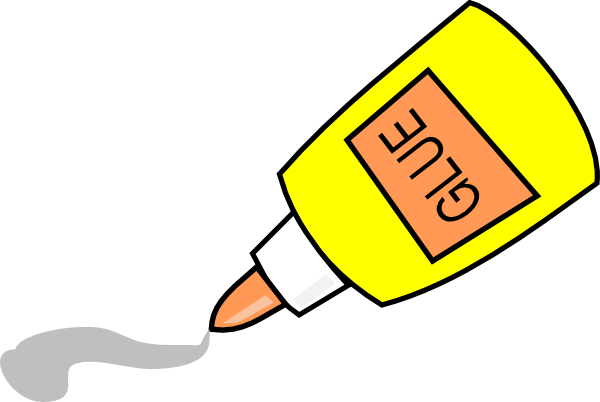 This course
Programming Languages
(Scientific) Applications
Machine learning
C
JavaScript
Java
Visualization
C++
GPS tracking
Haskell
R
Python
MatLab
Optimization
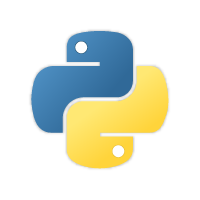 IPython
matplotlib
NumPy
Algorithms and Data Structures
Computer Science Courses
Jupyter
Django
BeautifulSoup
Computability and Logic
SciPy
Programming Languages
Programming modules/packages/libraries...
Compilation
Course overview
Basic programming
Advanced / specific python
Libraries & applications
10 handins1 final project (last 1 month)
History of Python development
Python created by Guido van Rossum in 1989, first release 0.9.0 1991
Python 2  Python 3 (clean up of Python 2 language)
Python 2 – version 2.0 released 2000, final version 2.7 released mid-2010
Python 3 – released 2008, current release 3.12.1
Python 3 is not backward compatible, libraries incompatible
100th episode of Talk Python To Me: Python past, present, and future with Guido van Rossum
[Speaker Notes: Python 2.7.18
Release Date: April 20, 2020
Python 2.7.18 is a bug fix release in the Python 2.7.x series. It is the penultimate release for Python 2.7.

Be aware when Google for information, that you might find information on Python 2 instead of Python 3.]
+500.000 Python packages
Documentation
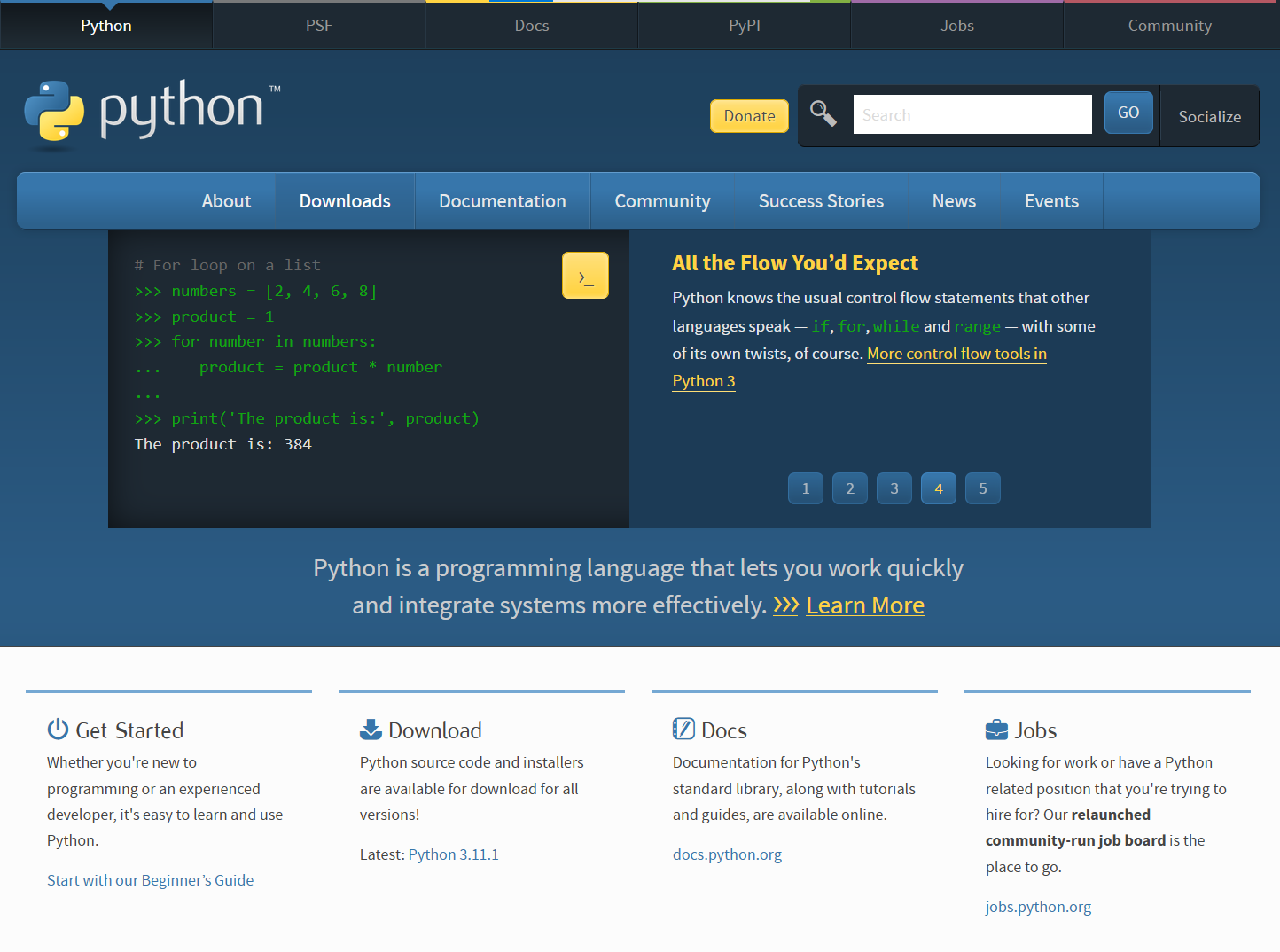 Download Python and IDLE
Python.org
Installing Python
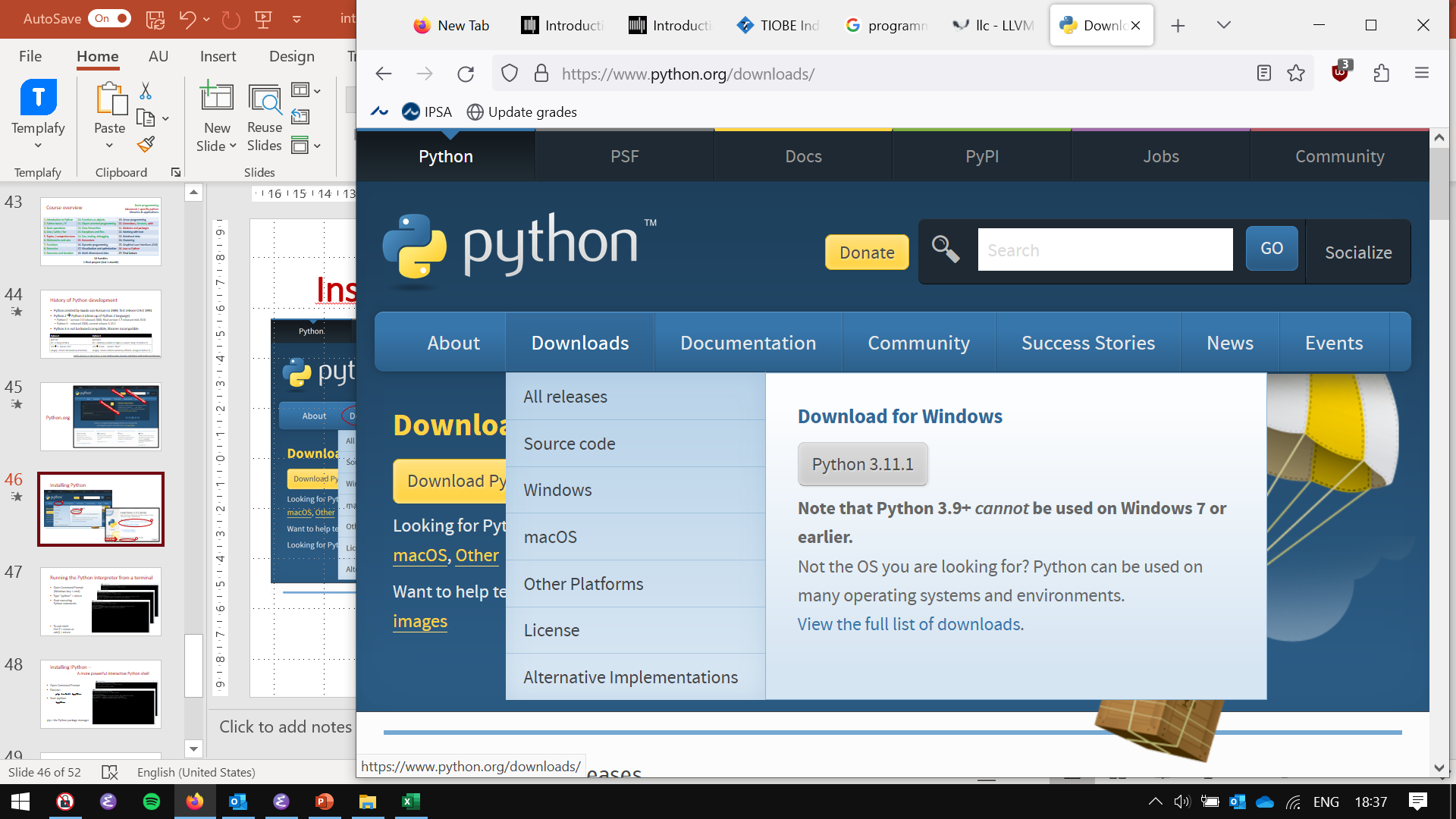 1
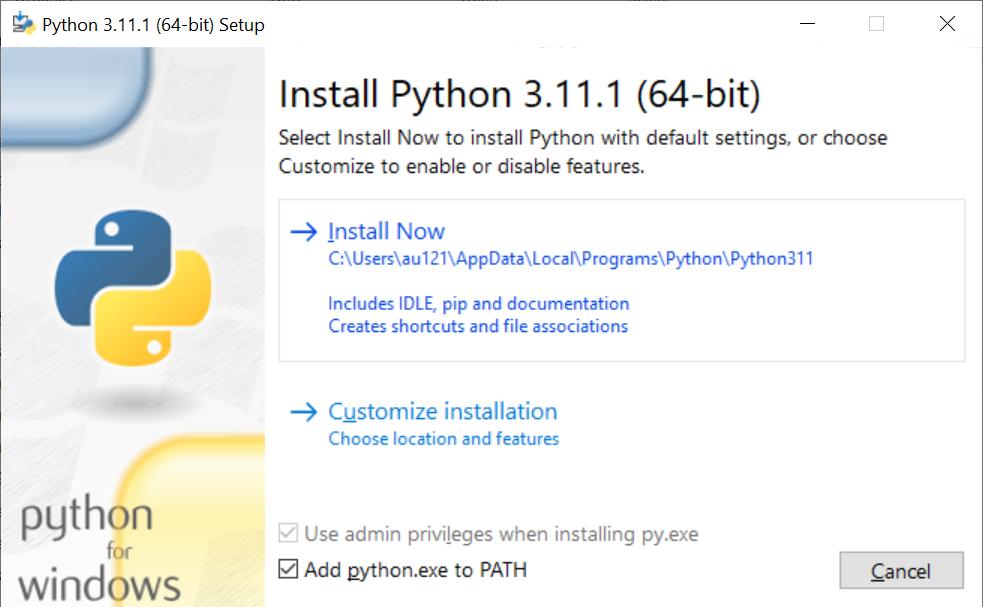 2
4
IMPORTANT
3
Running the Python Interpreter from a terminal
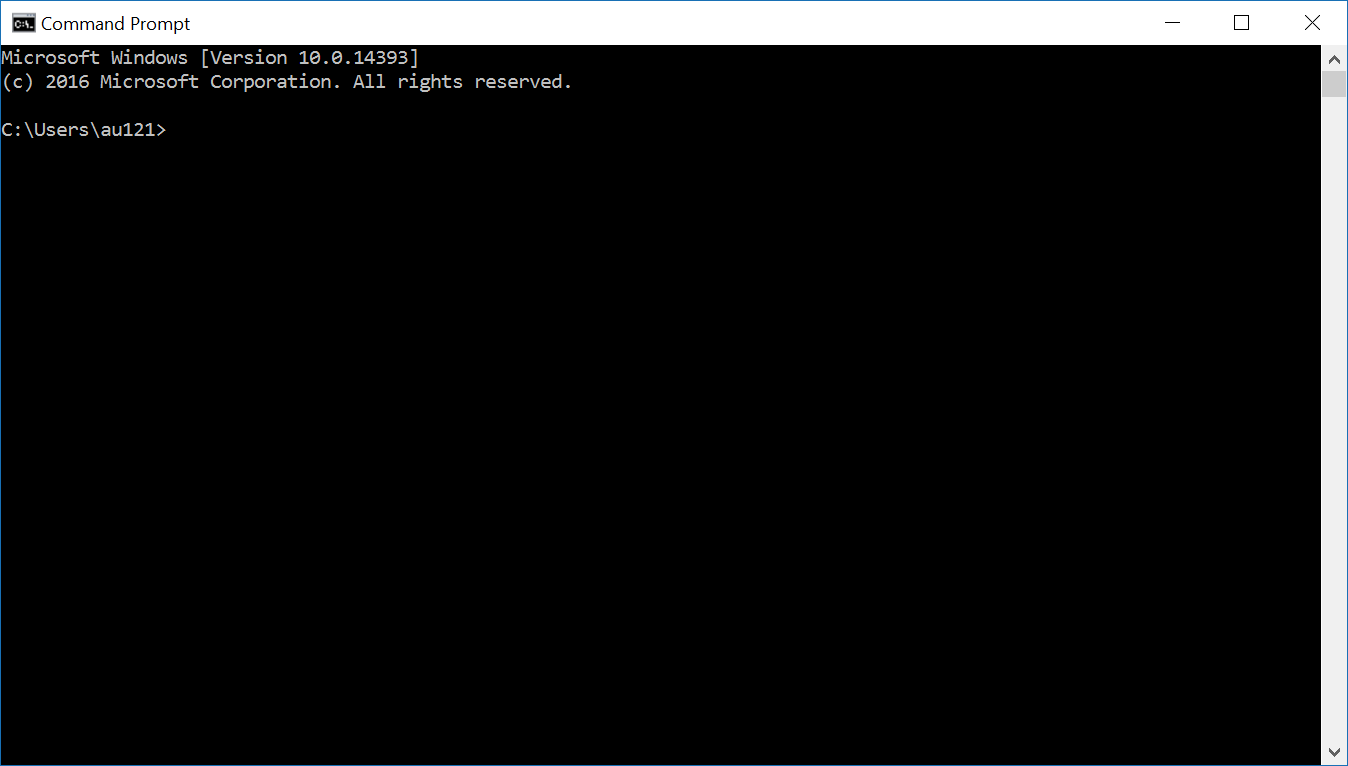 Open Command Prompt(Windows-key + cmd)
Type “python” + return
Start executingPython statements

To exit shell:Ctrl-Z + return orexit() + return 

Note: Sometimes “python” is installed as “python3”
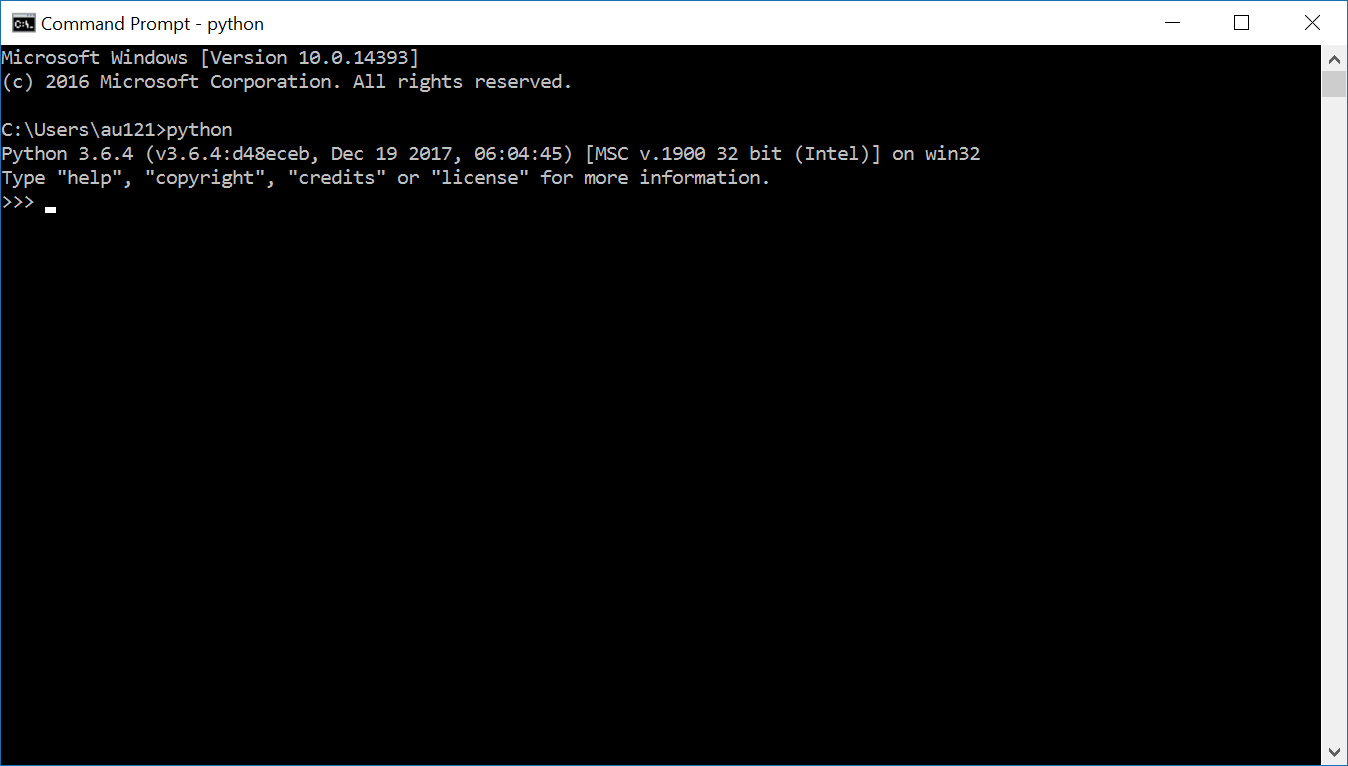 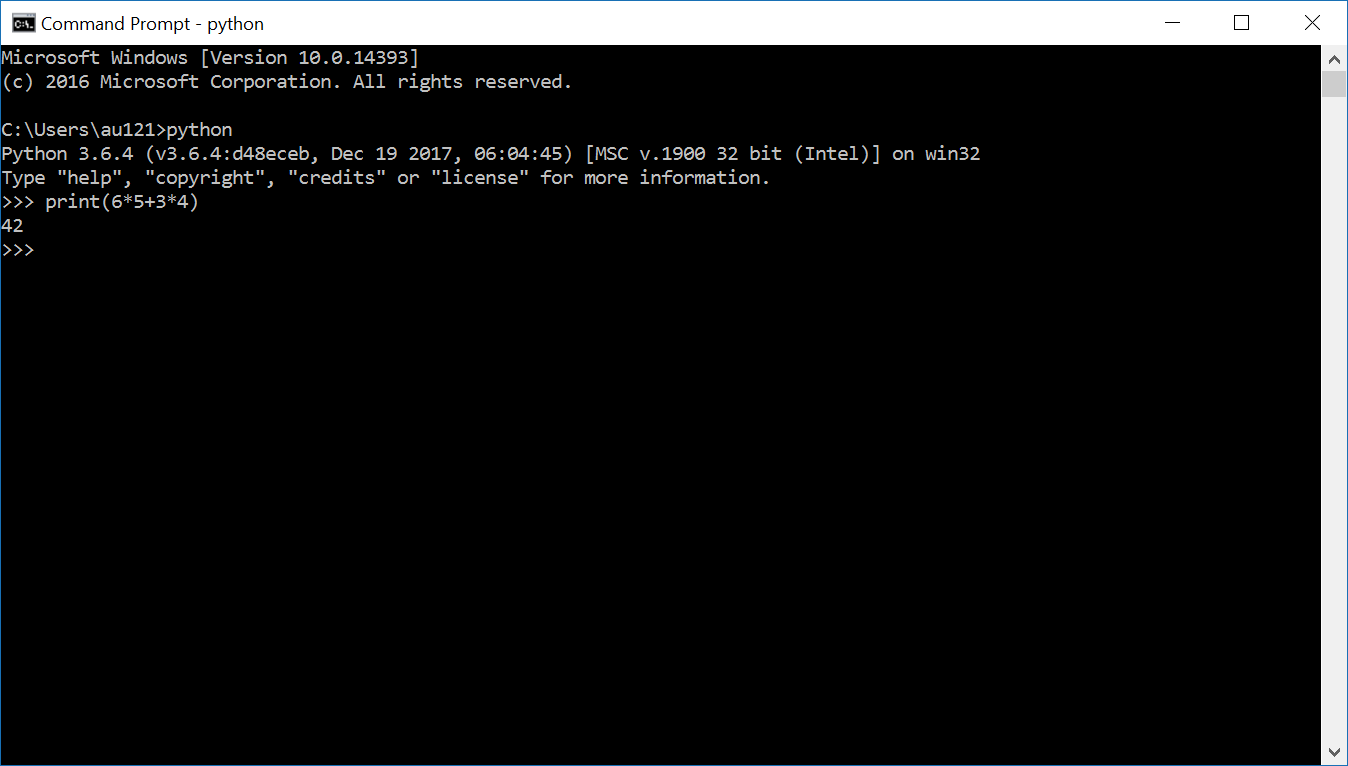 [Speaker Notes: On Mac use the “terminal” application; python3 and pip3 names also in particular relevant for Mac users.]
Installing IPython – 			A more powerful interactive Python shell
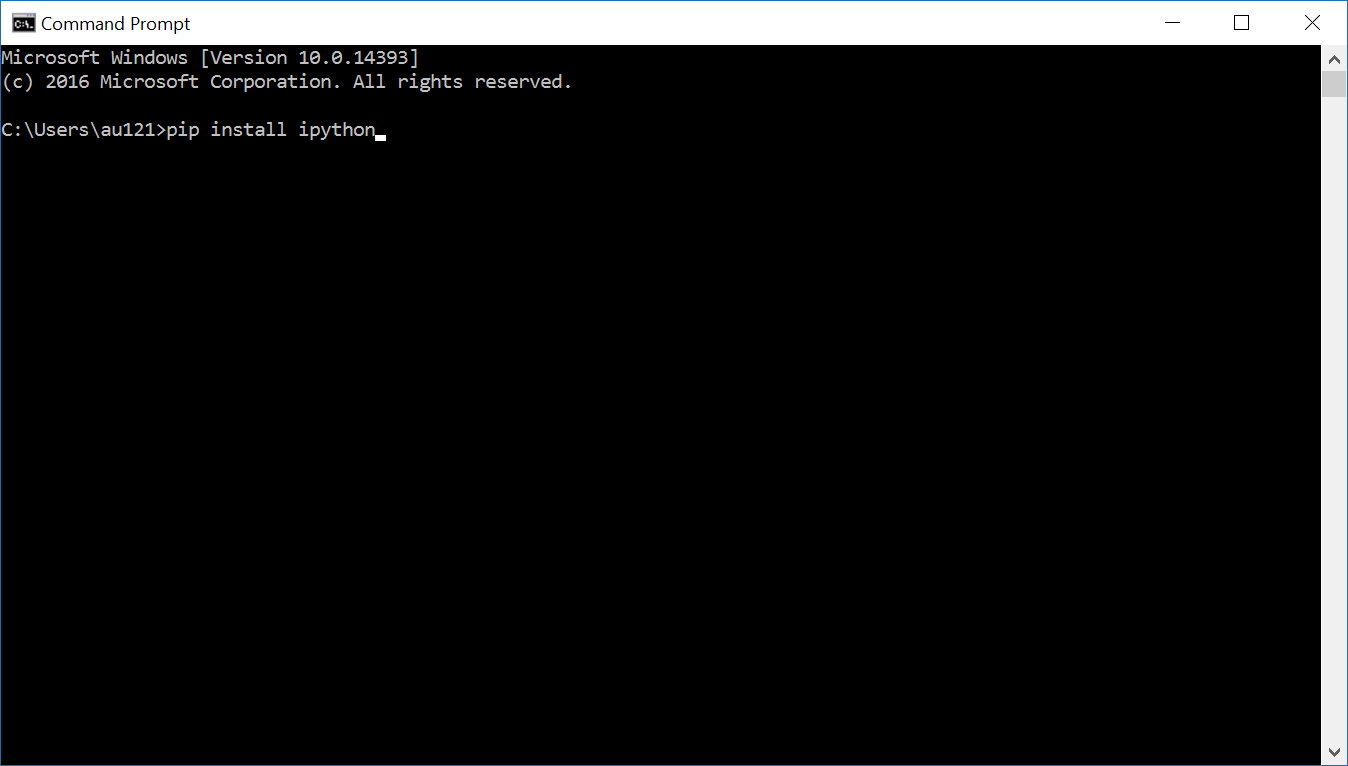 Open Command Prompt
Execute:
	pip install ipython
Start IPython
	ipython


pip = the Python package manager
Note:  Sometimes “pip” is installed as “pip3”
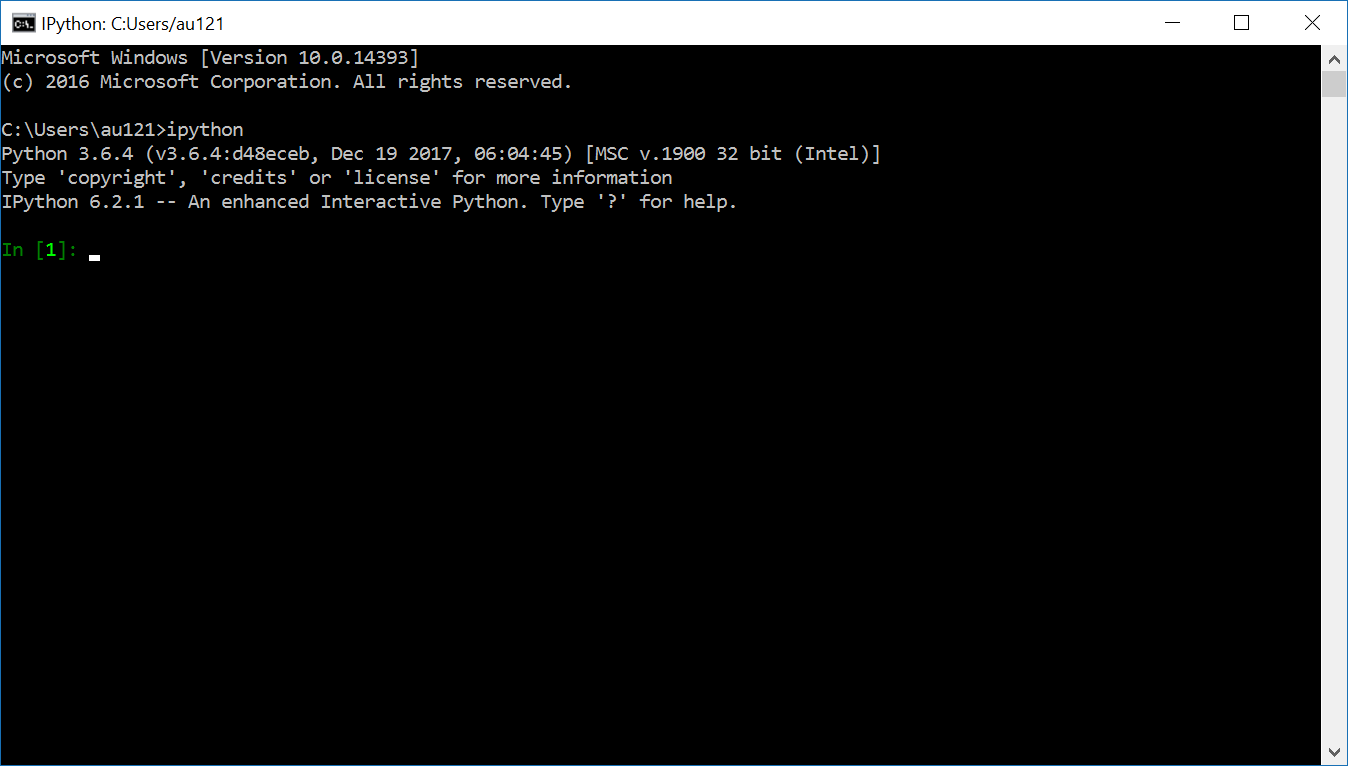 Some other usefull packages
Try installing some more Python packages:

	pip install numpy		linear algebra support (N-dimensional arrays)
	pip install scipy		numerical integration and optimization
	pip install matplotlib	2D plotting library
	pip install pylint		Python source code analyzer enforcing a coding standard
Creating a Python program the very basic way
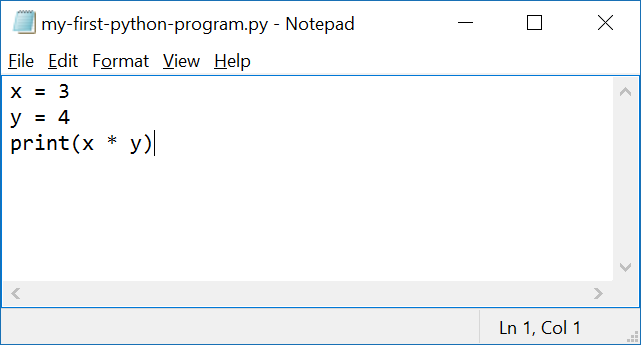 Open Notepad (or TextEdit on Mac)
write a simple Python program
save it
Open a command prompt
go to folder (using cd)
run the program using
	python <program name>.py
... or open IDLE and run program with F5
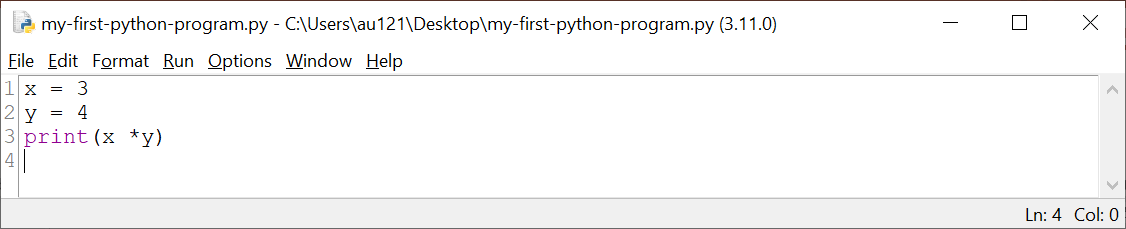 enableline numbers under options
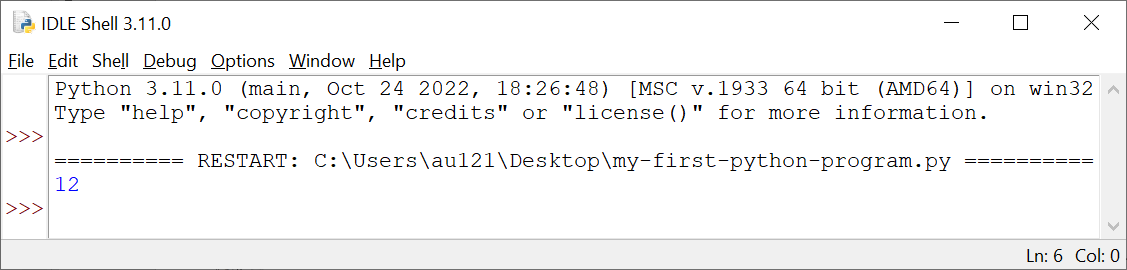 IDLE ships with Python from python.org 
Good beginner IDE (Integrated Development Environment)
[Speaker Notes: Line numbers good when discussion code with others

IDLE = Integrated Development and Learning Environment
IDLE named after Eric Idle founding member of Monty Python (and Guido van Rossum named Python after … Monty Python)]
The Python Ecosystem
Interpreters/compiler 
CPython 	– reference C implementation from python.org
PyPy 	– written in RPython (a subset of Python) – faster than Cpython
Jython 	– written in Java and compiles to Java bytecode, runs on the JVM
IronPython 	– written in C#, compiles to Microsoft’s Common Language Runtime (CLR) bytecode
Cython 	– project translating Python-ish code to C
Shells (IPython, IDLE, Jupyter)
Libraries/modules/packages
pypi.python.org/pypi (PyPI - the Python Package Index, +500.000 packages)
IDEs (Integrated development environment)
IDLE comes with Python (docs.python.org/3/library/idle.html)
Anaconda w. Spyder, IPython (www.anaconda.com/download)
Canopy (enthought.com/product/canopy)
Visual Studio Code (code.visualstudio.com)
Python tools for Visual Studio (github.com/Microsoft/PTVS)
PyCharm (www.jetbrains.com/pycharm/)
Emacs (Python mode and ElPy mode)
Notepad++
Python Style guide (PEP8)
pylint, pep8, flake8
Python online
Google colab (colab.research.google.com), repl.it, sagemath.org, …
Try to google ”best ide python”
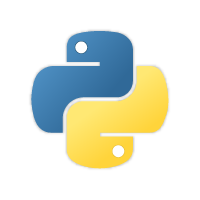 IDEs and AI assistants
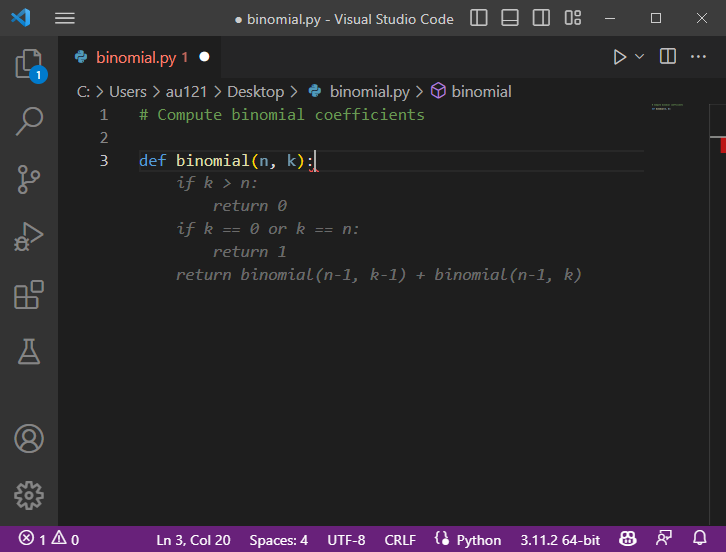 Some IDEs integrate AI assistants to support code suggestions, e.g. GitHub Copilot in VS Code
AI assistants increase productivity if you understand their output
AI assistants are not allowed at the exam
suggestion
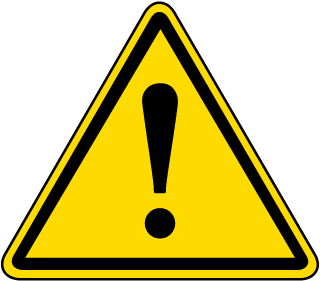 Guido van Rossum, inventor of Python, on GitHub Copilot ”I use it every day. It writes a lot of code for me… and usually it is slightly wrong but it still safes me typing.”
Python and the Future of Programming, Guido van Rossum interviewed by Lex Fridman
[Speaker Notes: s]